CHRISTMAS
and the songs we sing
Peace on earth…
Hark the herald angels sing"Glory to the newborn King!Peace on earth and mercy mildGod and sinners reconciled"
Peace
For to us a child is born, to us a son is given; 
and the government shall be upon his shoulder, 
and his name shall be called Wonderful Counselor, Mighty God, Everlasting Father, Prince of Peace.
Isaiah 9:6
10 And the angel said to them, “Fear not, for behold, I bring you good news of great joy that will be for all the people. 11 For unto you is born this day in the city of David a Saviour, who is Christ the Lord. 12 And this will be a sign for you: you will find a baby wrapped in swaddling cloths and lying in a manger.”  
Luke 2:10-14
13 And suddenly there was with the angel a multitude of the heavenly host praising God and saying, 14 “Glory to God in the highest, and on earth peace among those with whom he is pleased!”
Luke 2:10-14
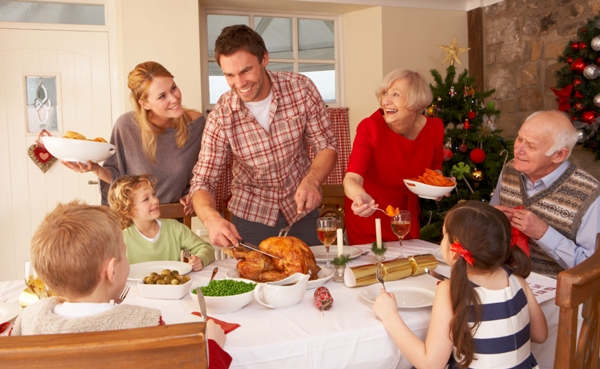 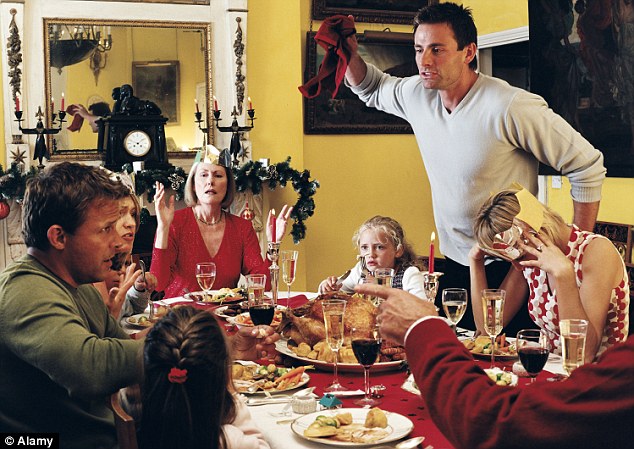 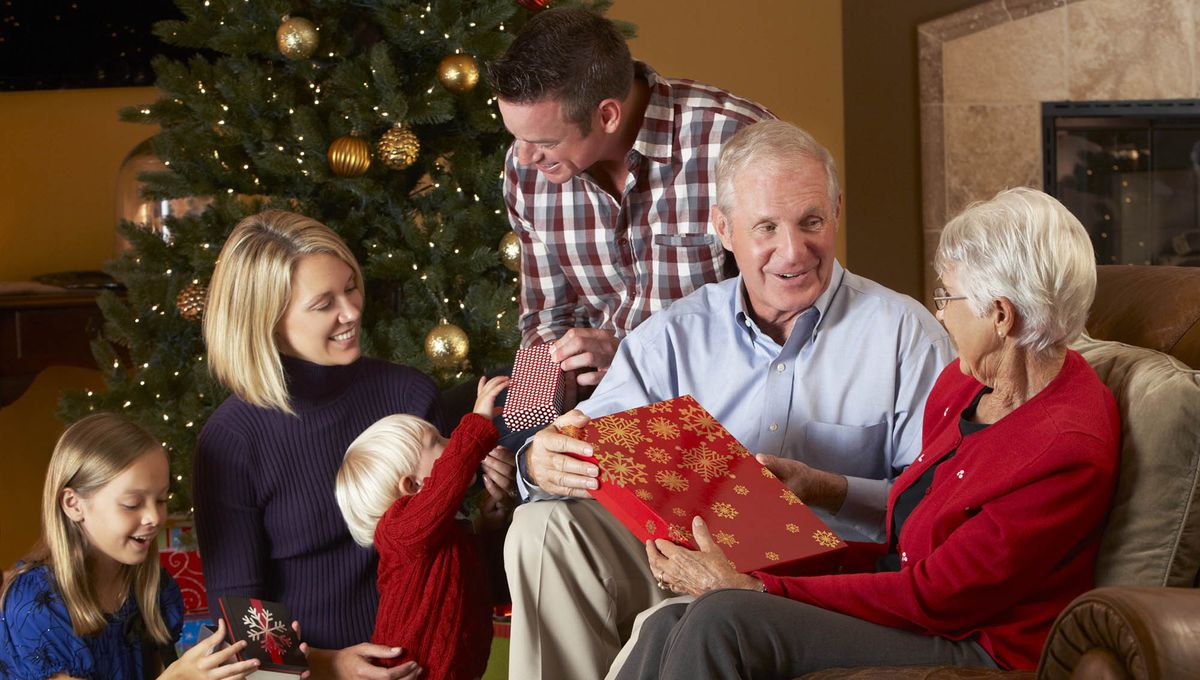 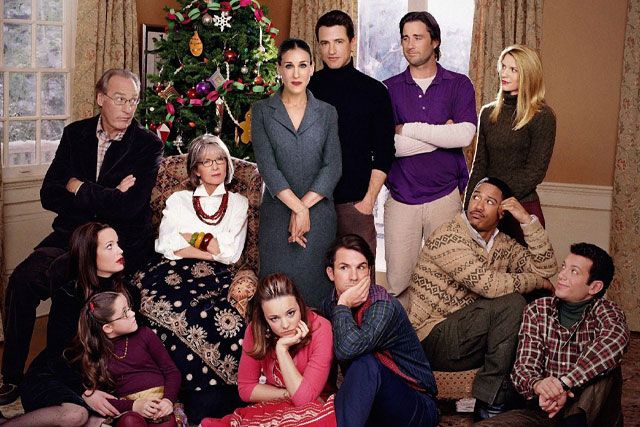 Prince of Peace
For to us a child is born, to us a son is given; 
and the government shall be upon his shoulder, 
and his name shall be called Wonderful Counselor, Mighty God, Everlasting Father, Prince of Peace.
Isaiah 9:6
27 Peace I leave with you; my peace I give to you. Not as the world gives do I give to you. Let not your hearts be troubled, neither let them be afraid. 
John 14:27

33 I have said these things to you, that in me you may have peace. In the world you will have tribulation. But take heart; I have overcome the world.” 
John 16:33
14 “Glory to God in the highest, and on earth peace  among those with whom he is pleased!”
Luke 2:10-14
Hark the herald angels sing"Glory to the newborn King!Peace on earth and mercy mildGod and sinners reconciled"
17 Therefore, if anyone is in Christ, he is a new creation. The old has passed away; behold, the new has come. 18 All this is from God, who through Christ reconciled us to himself …We implore you on behalf of Christ, be reconciled to God. 21 For our sake he made him to be sin who knew no sin, so that in him we might become the righteousness of God. 
2 Cor 5:17-20
6 do not be anxious about anything, but in everything by prayer and supplication with thanksgiving let your requests be made known to God. 7 And the peace of God, which surpasses all understanding, will guard your hearts and your minds in Christ Jesus. 
Phil 4:6-7
6 do not be anxious about anything, but in everything by prayer and supplication with thanksgiving let your requests be made known to God. 7 And the peace of God, which surpasses all understanding, will guard your hearts and your minds in Christ Jesus. 
Phil 4:6-7